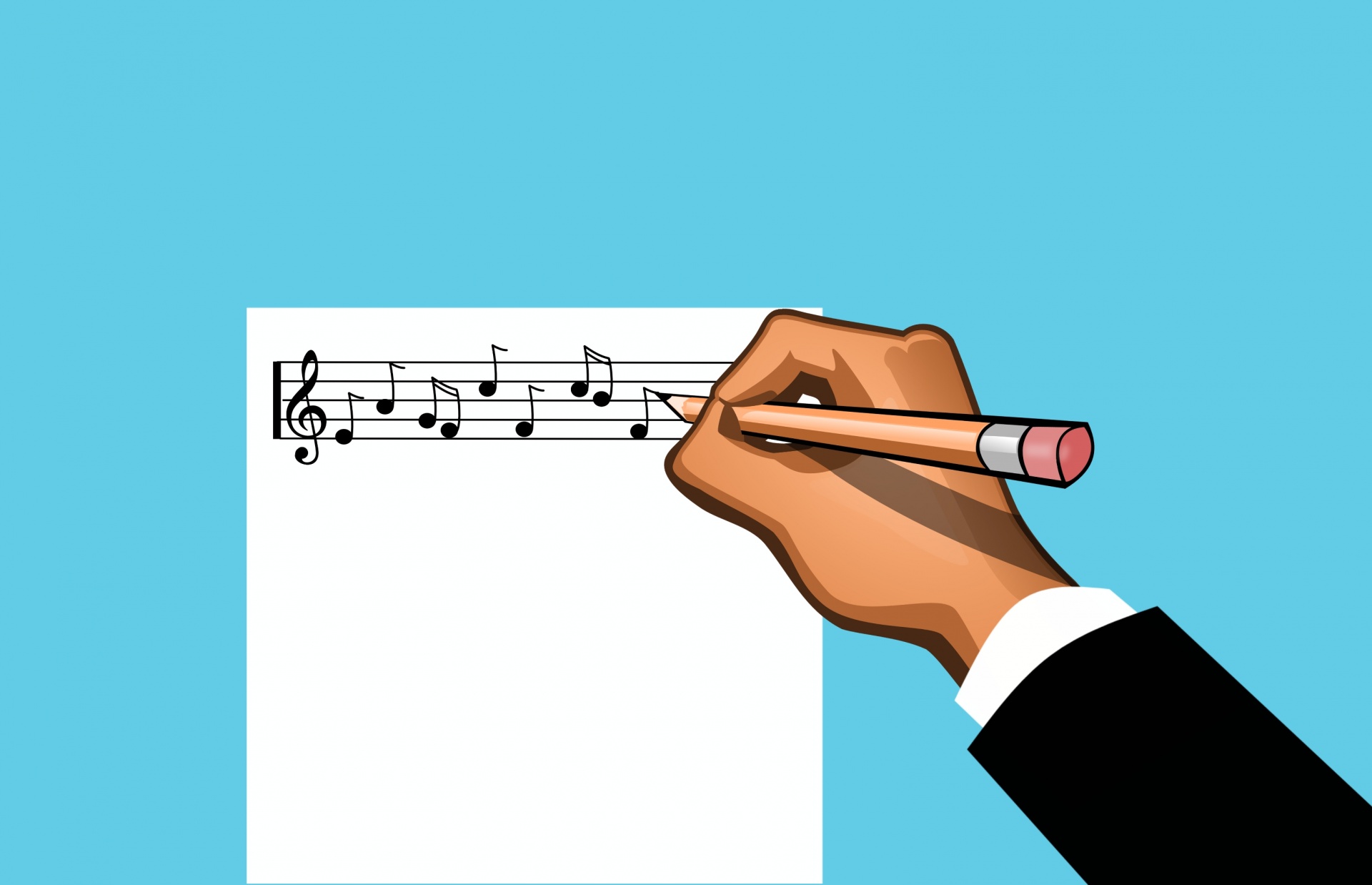 1. ročník
                                    říjen 2020
                
                                   ZAČÍNÁME
                    
                    NOTOVÁ OSNOVA
                    HOUSLOVÝ KLÍČ
                    HUDEBNÍ ABECEDA
                    DÉLKA NOT
NOTOVÁ OSNOVA
MÁ 5 LINEK A 4 MEZERY. TAM SE PÍŠÍ NOTY
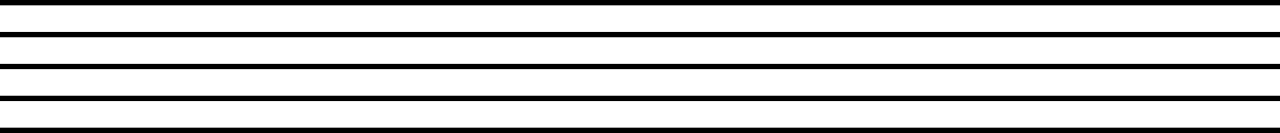 HOUSLOVÝ KLÍČ - G KLÍČ
NA ZAČÁTKU NOTOVÉ OSNOVY SE PÍŠE KLÍČ.
KLÍČ DÁVÁ NOTÁM JMÉNO. 
HOUSLOVÝ KLÍČ URČUJE NOTU g 1 A PÍŠE SE NA DRUHÉ LINCE.
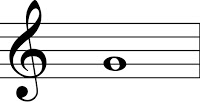 HUDEBNÍ ABECEDA MÁ 7 ZÁKLADNÍCH TÓNŮ
C  D  E  F  G  A  H
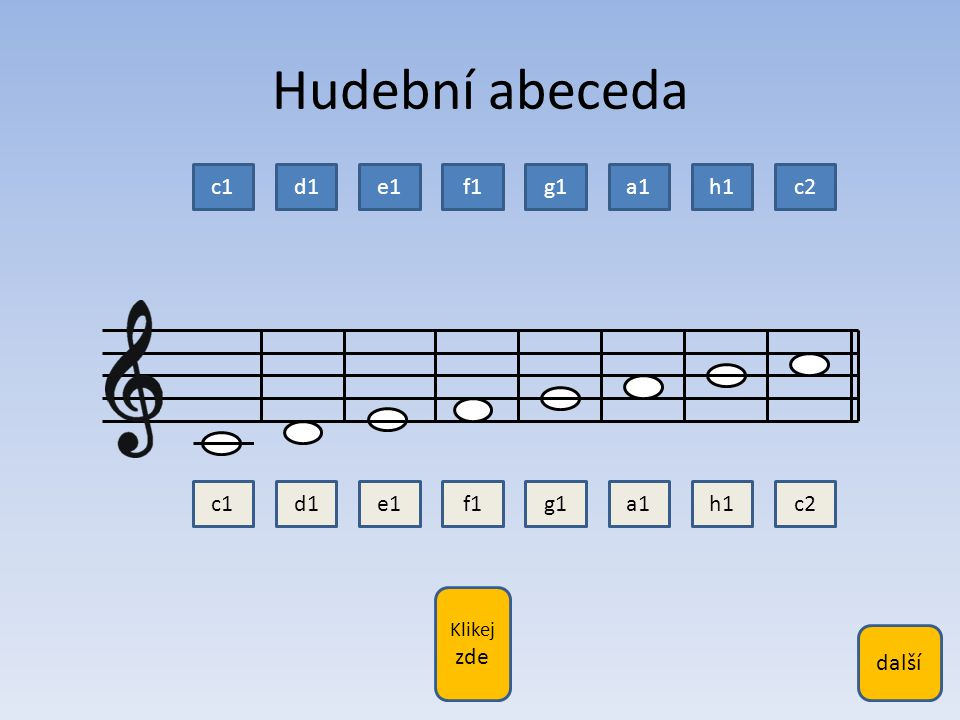 DÉLKA  NOT
NOTA CELÁ TRVÁ 4 DOBY   

NOTA  PŮLOVÁ TRVÁ 2 DOBY

NOTA ČTVRŤOVÁ TRVÁ 1 DOBU
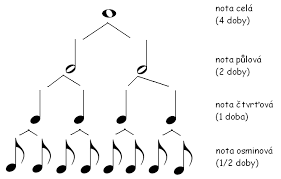